Джаз-искусство XX века.
Д Ж А З
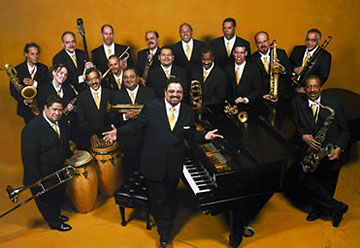 Возникновение
Джаз возник в США в результате синтеза многочисленных элементов переселенных музыкальных культур народов Европы, с одной стороны, и африканского фольклора - с другой.
Музыка для африканцев имеет в большей степени, чем для европейца, прикладное значение.
Возникновение джаза связано с периодом рабства в южных штатах Америки. Негры были  насильственно вывезены в Америку и обращены в рабство. Невероятно тяжела была их жизнь, и это глубоко отразилось на их музыке.  Эту музыку составили преимущественно спиричуэлс, в которых униженные и угнетенные рабы пели буквально обо всем, что составляло их жизнь.
Духовные песни негров
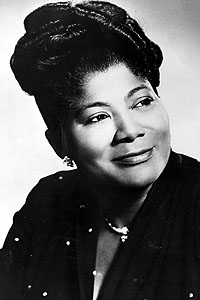 Негры Нью-Йорка и Нью-Орлеана никогда до сих пор не  слышавшие многоголосного пения в протестантской церкви впервые познакомились с хоровыми религиозными гимнами белых. 
     Они стали вводить в хоровое пение элементы импровизации. Так появились спиричуэлс  – духовные песни негров.
      Одна из  исполнительниц              
      спиричуэлс
      Махалия Джексон
Истоками джаза считаются:
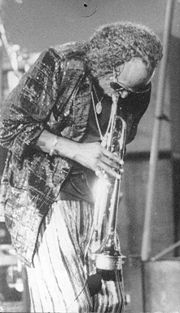 Блюзы
Рэгтаймы
Спиричуэлсы
Блюз
Блюз является представителем светского музицирования американских негров, появившегося задолго до джаза. В сущности, он оказывается аналогом баллад, завезенных переселенцами из Старого Света, но с характерными афроамериканскими чертами
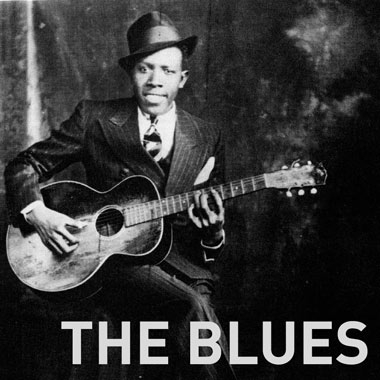 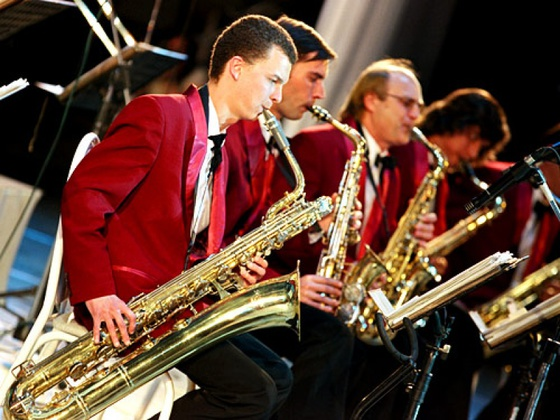 Со своей стороны, европейская музыка внесла свой богатый вклад в будущий синтез: мелодические построения с ведущим голосом, 
      ладовые мажор-минорные стандарты, 
      гармонические возможности и многое другое.
Луи Армстронг
Изумительный исполнитель, композитор,                         
                        подлинный гений джаза.
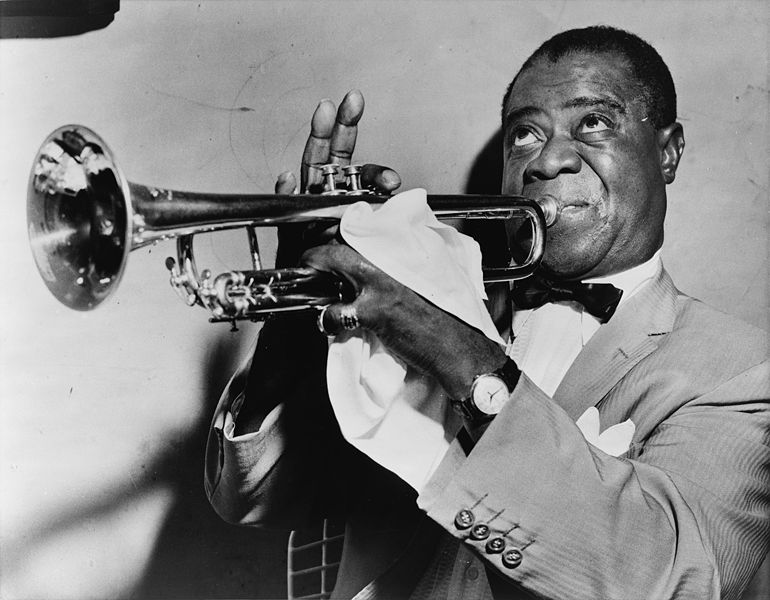 Оркестр Луи Армстронга
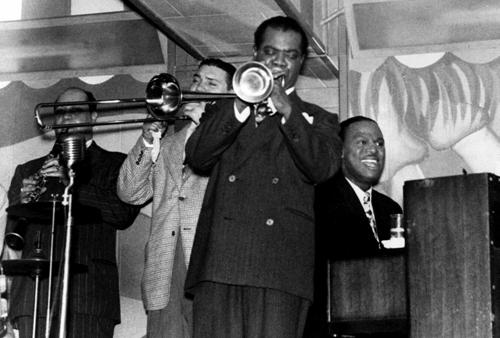 Луи Армстронг
Американский музыкант
Американский джазовый трубач, вокалист и руководитель ансамбля. Оказал наибольшее влияние на развитие джаза и сделал многое для его популяризации во всем мире. 
Родился4 августа 1901 г., Новый Орлеан, Луизиана, США
Умер6 июля 1971 г. (69 лет), Куинс, Нью-Йорк, США
В браке с Люсиль Уилсон (1942-1971 гг.)
Дети:Кларенс Армстронг
Родители:Вильям Армстронг, Мэри Альберт
НаградыGrammy Lifetime Achievement Award, Зал славы премии «Грэмми», Премия «Грэмми» .
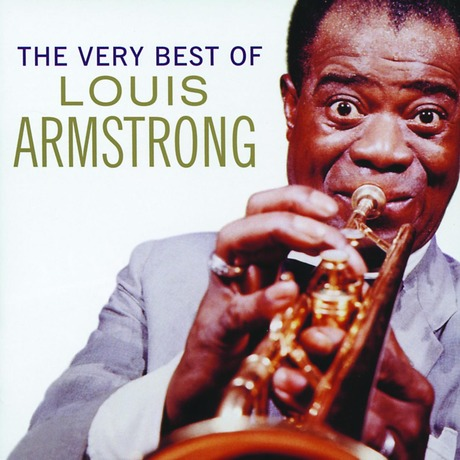 Л. Армстронг родился в бедности, дед был рабом, мать – прачкой. Начал играть на корнете с 14 лет, не зная нот. С 23 лет –  лучший джазмен своего  времени.
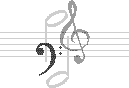 Элла Фицджеральд
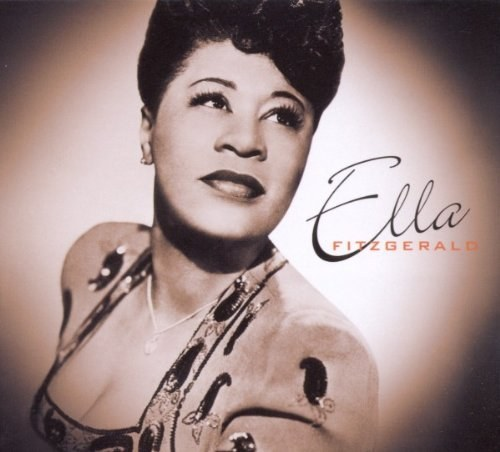 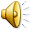 Элла Фицджеральд
Американская певица
Американская певица, одна из величайших вокалисток в истории джазовой музыки, обладательница голоса диапазоном в три октавы, мастер скэта и голосовой импровизации. 13-кратный лауреат премии «Грэмми»; лауреат Национальной медали искусств.
Родилась25 апреля 1917 г., Ньюпорт-Ньюс, Вирджиния, США
Умерла15 июня 1996 г. (79 лет), Беверли-Хиллз
В браке с Рэй Браун (1947-1953 гг.)
Родители:Уильям Фицджеральд
Награды:Премия «Грэмми» за лучшее женское вокальное поп-исполнение